PHY 711 Classical Mechanics and Mathematical Methods
10-10:50 AM  MWF  Olin 103

Plan for Lecture 32:
Wave equation for sound
Green’s function for wave equation
11/12/2012
PHY 711  Fall 2012 -- Lecture 32
1
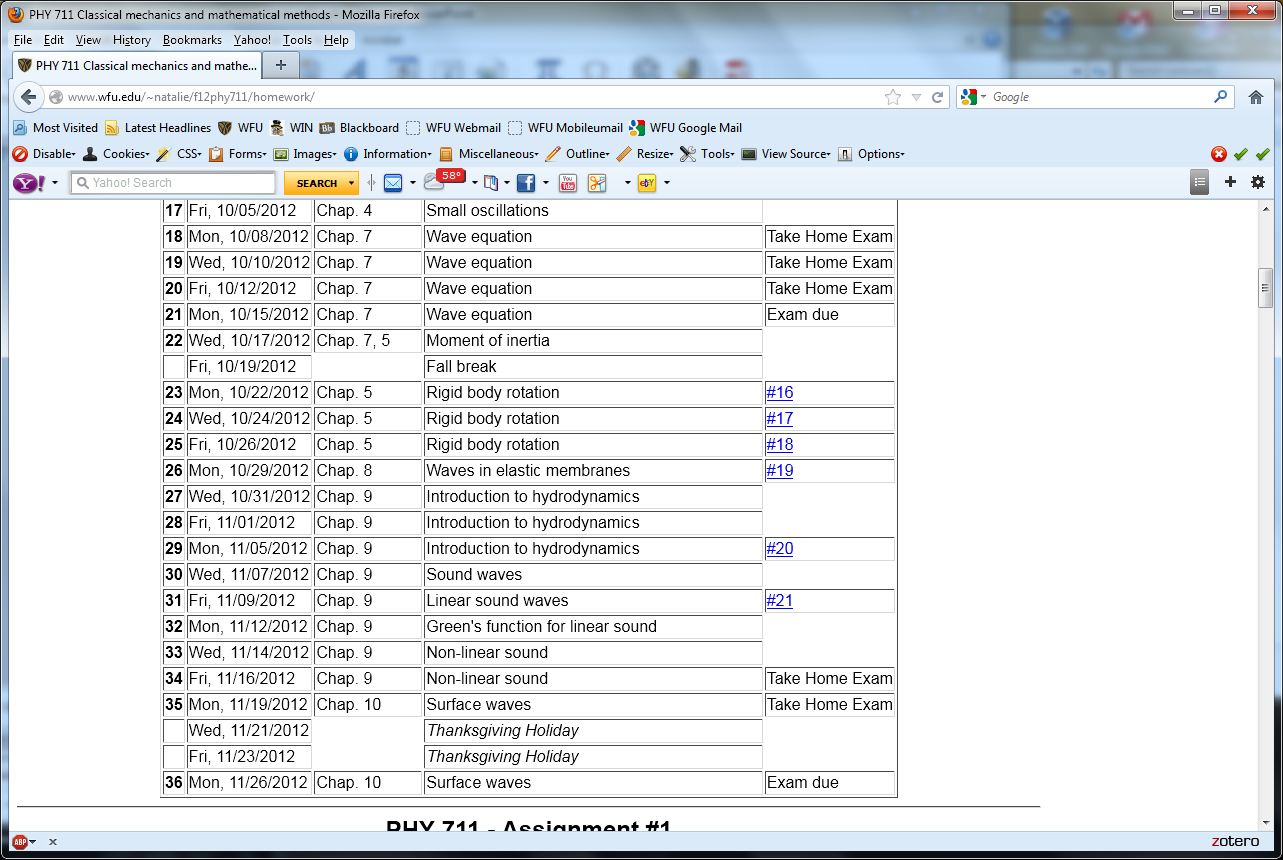 11/12/2012
PHY 711  Fall 2012 -- Lecture 32
2
Other solutions to wave equation:
11/12/2012
PHY 711  Fall 2012 -- Lecture 32
3
Wave equation with source:
11/12/2012
PHY 711  Fall 2012 -- Lecture 32
4
Wave equation with source -- continued:
11/12/2012
PHY 711  Fall 2012 -- Lecture 32
5
Derivation of Green’s function for wave equation
11/12/2012
PHY 711  Fall 2012 -- Lecture 32
6
Derivation of Green’s function for wave equation -- continued
11/12/2012
PHY 711  Fall 2012 -- Lecture 32
7
Derivation of Green’s function for wave equation -- continued
11/12/2012
PHY 711  Fall 2012 -- Lecture 32
8
Derivation of Green’s function for wave equation -- continued
11/12/2012
PHY 711  Fall 2012 -- Lecture 32
9
Derivation of Green’s function for wave equation – continued
    need to find A and B.
11/12/2012
PHY 711  Fall 2012 -- Lecture 32
10
Derivation of Green’s function for wave equation – continued
11/12/2012
PHY 711  Fall 2012 -- Lecture 32
11
Derivation of Green’s function for wave equation – continued
11/12/2012
PHY 711  Fall 2012 -- Lecture 32
12
For time harmonic forcing term we can use the corresponding Green’s function:
In fact, this Green’s function is appropriate for boundary conditions at infinity.    For surface boundary conditions where we know the boundary values or their gradients, the Green’s function must be modified.
11/12/2012
PHY 711  Fall 2012 -- Lecture 32
13
11/12/2012
PHY 711  Fall 2012 -- Lecture 32
14
11/12/2012
PHY 711  Fall 2012 -- Lecture 32
15